PHY 711 Classical Mechanics and Mathematical Methods
10-10:50 AM  MWF online or (occasionally) in Olin 103

Plan for Lecture 30 -- Chap. 9 of F&W
Wave equation for sound in linear approximation
Wave equations for sound
Standing wave solutions
Traveling wave solutions
11/02/2020
PHY 711  Fall 2020 -- Lecture 30
1
[Speaker Notes: In this lecture, we will consider some solutions to the linear sound wave equations.]
Tentative schedule  --
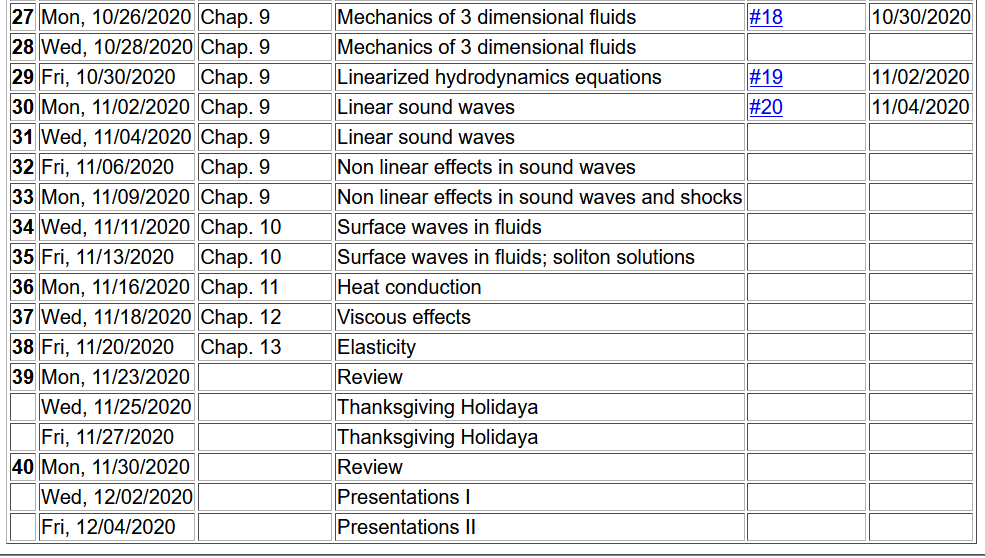 11/02/2020
PHY 711  Fall 2020 -- Lecture 30
2
[Speaker Notes: Here is a tentative schedule for the next several weeks.]
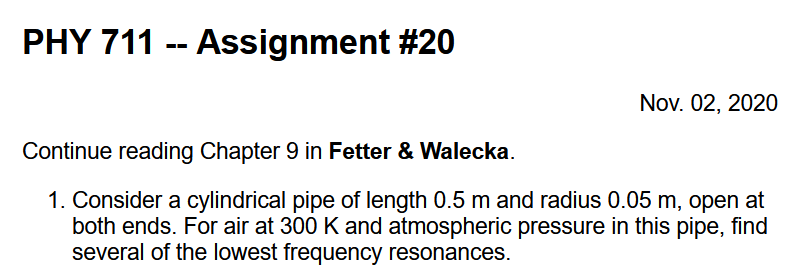 11/02/2020
PHY 711  Fall 2020 -- Lecture 30
3
[Speaker Notes: Homework problem based on today’s lecture.]
11/02/2020
PHY 711  Fall 2020 -- Lecture 30
4
[Speaker Notes: Review of the equations we derived last time.]
Solutions to wave equation:
11/02/2020
PHY 711  Fall 2020 -- Lecture 30
5
[Speaker Notes: In general, we will be interested in time harmonic solutions to the wave equation, where omega denotes the pure frequency of the wave.]
Time harmonic standing waves in a pipe
a
L
11/02/2020
PHY 711  Fall 2020 -- Lecture 30
6
[Speaker Notes: For example, consider a pipe of length L and radius a.   In this pipe, we are interested in the behavior of the air.      Should you have such a piper at home, put your ear close to one end.     What do you hear?]
11/02/2020
PHY 711  Fall 2020 -- Lecture 30
7
[Speaker Notes: Here we consider the equations of linear air within the paper.   Cylindrical coordinates are the natural analysis tools for this case.]
11/02/2020
PHY 711  Fall 2020 -- Lecture 30
8
[Speaker Notes: The equation is separable in the radial, angular, z, and time variables.    Because of the cylindrical geometry,    the angular part takes the form of exp(I m phi), where m has to be an integer.    We also are motivated to assume that the Z(z) function has a sinusoidal form with an unknown constant alpha.     Finally, the equation for the radial equation now takes a familiar form.]
11/02/2020
PHY 711  Fall 2020 -- Lecture 30
9
[Speaker Notes: With certain assumptions, we can show that the radial solutions for the air motion, are Bessel functions of order m.]
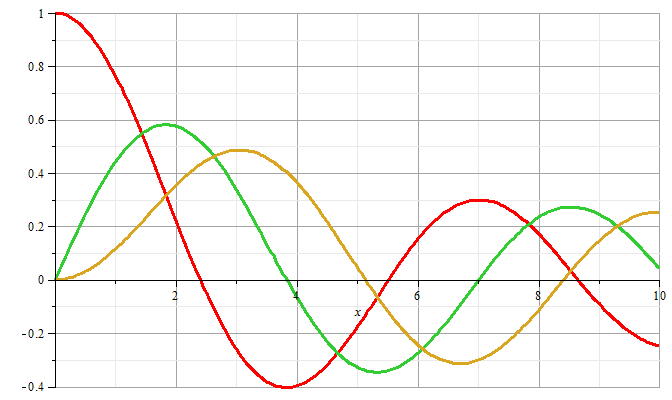 m=0
m=1
m=2
11/02/2020
PHY 711  Fall 2020 -- Lecture 30
10
[Speaker Notes: Some plots of Bessel functions.]
Now recall the boundary conditions
a
L
11/02/2020
PHY 711  Fall 2020 -- Lecture 30
11
[Speaker Notes: Now consider the boundary conditions for the sound wave within the pipe, focusing on the radial direction.]
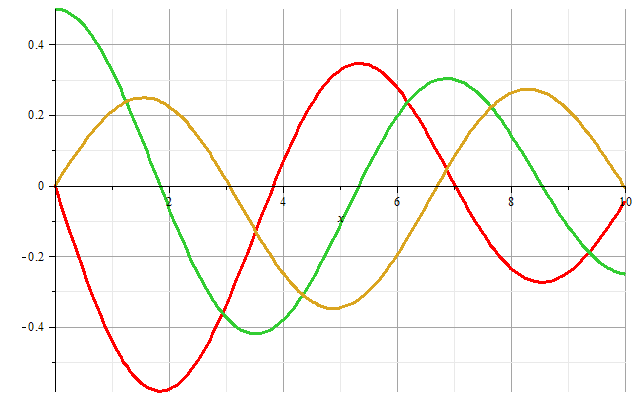 m=1
m=2
m=0
Zeros of derivatives:  m=0:  0.00000, 3.83171, 7.01559
                                   m=1:  1.84118, 5.33144, 8.53632
                                   m=2:  3.05424, 6.70613, 9.96947
11/02/2020
PHY 711  Fall 2020 -- Lecture 30
12
[Speaker Notes: Zeroes of the derivatives of Bessel functions.]
Boundary condition for z=0, z=L:
11/02/2020
PHY 711  Fall 2020 -- Lecture 30
13
[Speaker Notes: We also need to consider the boundary conditions for the air motion in the z direction where the paper can be either open or closed.    For the open, open pipe, we then find the resonant wavevectors.]
Example
11/02/2020
PHY 711  Fall 2020 -- Lecture 30
14
[Speaker Notes: More details.]
Alternate boundary condition for z=0, z=L:
11/02/2020
PHY 711  Fall 2020 -- Lecture 30
15
[Speaker Notes: Now consider other boundary conditions and their resonances.]
The above analysis pertains to resonant air waves within a cylindrical pipe.    As previously mentioned, you can hear these resonances if you put your ear close to such a pipe.    The same phenomenon is the basis of several musical instruments such as   organ pipes,   recorders,   flutes,    clarinets, oboes, etc.      

Question – what about a trumpet, trombone, French horn, etc?
    a.   Same idea?
    b.    Totally different?


But for musical instruments, you do not want to put your ear next to the device – additional considerations must apply.  Basically, you want to couple these standing waves to produce traveling waves.
11/02/2020
PHY 711  Fall 2020 -- Lecture 30
16
Simple model of a sound amplifier --
Wave equation with source:
z
y
x
11/02/2020
PHY 711  Fall 2020 -- Lecture 30
17
[Speaker Notes: This is what we will consider on Wednesday.]